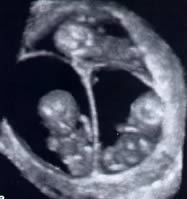 Multiple Gestations
Berry A. Campbell, MD
Maternal Fetal Medicine
Dizygotic TwinsFraternal or non-identical
Fertilization of two separate eggs
Two genetically distinct individuals
Risk factors:
race (blacks > whites > Asians)
age (increase with age)
parity (increase with greater parity)
use of assisted reproduction techniques


 ALL HAVE DICHORIONIC PLACENTAS
Monozygotic TwinsIdentical
Formed from splitting of a single fertilized egg

Accounts for 30% of twin gestations

Constant rate of about 4/1000 across all populations

Almost always genetically identical

Usually share a placenta 

  CAN HAVE DICHORIONIC OR MONOCHORIONIC PLACENTA
Placentation
2/3 dizygotic
1/3 monozygotic
1/3 dichorionic diamniotic
2/3 monochorionicdiamniotic
dichorionic
diamniotic
Dizygotic twins are always dichorionic, diamniotic.
Monozygotic twins may be dichorionic or monochorionic.
Monochorionic twins are always monozygotic.
Monozygotic Placentation
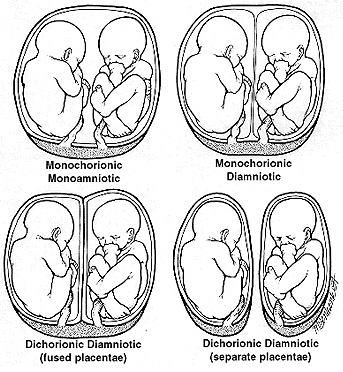 <1%
8%
92%
Nutrition
Require an additional 600 calories/day

Recommended weight gain 35-45lbs in normal weight patients

Iron and folic acid supplementation essential
Ultrasound
Second trimester detailed anatomical scan, echo
Serial ultrasounds for growth (FGR and discordance)

Documentation of chorionicity is ESSENTIAL and best done early in gestation!
Twin Peak Sign
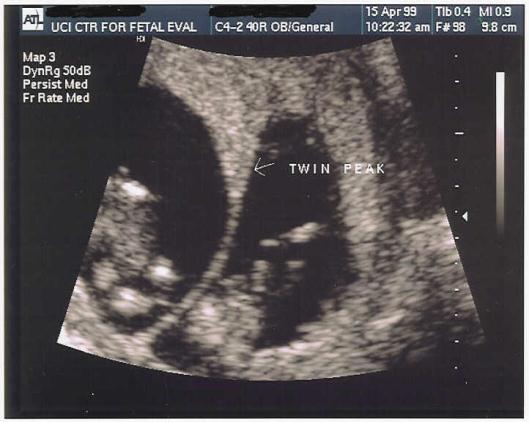 Multiples: Ultrasound
Monochorionic
Dichorionic
Complications
Preterm Labor
Gestational Diabetes
Preeclampsia
FGR
Anemia
Fetal anomalies
Twin-to-twin transfusion (Mo-di, mo-mo twins)
Postpartum hemorrhage

Identical >> non-identical
Multifetal Morbidity/Mortality
Multiple Gestation
Higher rate birth defects
Higher rate aneuploidy 

Serum multiple marker accurate
Noninvasive prenatal testing accurate
Nuchal translucency (TTTS, heart defects, aneuploidy)
Multiple Gestation
Preeclampsia (20%+ twins, 60% triplets & quads)
Occurs earlier, more severe, more atypical
Specialty care availability essential
Low dose ASA not proven but trend toward benefit.
Preterm Labor
Average delivery 36 weeks gestation twins
Screening with transvaginal cervical length, serial digital exam
Prophylactic use of cerclage, bed rest, pessary, progesterone not proven useful
Vaginal progesterone for Cx <25 mm mixed data
Cerclage for short cervix in twins: “insufficient evidence for or against”
Exam indicated cerclage in 2nd trimester more likely to be beneficial
Treatment same as singleton (steroids; magnesium sulfate < 32 wks)
Growth Restriction/Discordance
Discordance > 20% difference
Particularly in di-zygotic, discordant sizes doesn’t impact outcome if AGA
FGR definition same as singletons (<10%tile)
FGR management same as singleton
Antenatal TestingBPP or NST 1-2 times weekly
Dichorionic uncomplicated: start 36 weeks

Monochorionic diamniotic uncomplicated: start 32 weeks

Twins increasing risk stillbirth with advancing GA:
                     Monochorionic > dichorionic
Next ECHO
Twin twin transfusion

Delivery timing

Delivery route

Asynchronous delivery
Multiple Gestation
Multifetal Morbidity/Mortality
Twin-twin transfusion syndrome (TTTS)
Affects 10-15% of monochorionic gestations

Vascular anastomoses in the placenta (AV)

Ultrasound findings typically develop between 16-26 weeks: US screening every 2 weeks

Treatment with serial amnio-reduction or laser ablation
Twin-twin transfusion syndrome
Donor Twin
Recipient Twin
Growth restricted 
Oligohydramnios or anhydramnios
Poor renal perfusion, absent bladder on u/s
Anemic, volume depleted
Usually better outcome
Plethoric, large
Polycythemic
Polyhydramnios
Volume overloaded, cardiac issues
Hydrops
Usually worse outcome
TTTS
10-15% of mo-di twins
AV anastomosis with too few AA anastomosis

Quintero staging:
Donor bladder visible, normal Doppler
Donor bladder not visible, normal  Doppler
Donor bladder not visible, abnormal Doppler
Hydrops
IUFD one or both fetuses
TTTS
DONOR
RECIPIENT
Twin Twin Transfusion Syndrome
RECIPIENT
DONOR
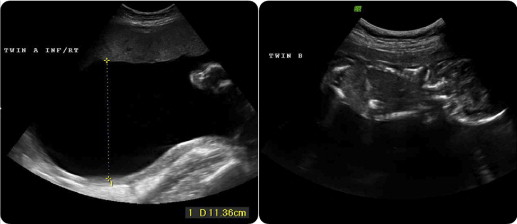 TTTS
Stage I disease – 70% remains stable or regresses
Stage II or higher at < 26 weeks – laser therapy recommended 
Stage II or greater – 80-100% mortality
Earlier diagnosis, worse prognosis
May occur late as well
Selective Growth Restriction
10-15%   mo-di twins
High rate cord abnormalities
Normal fluid
Cord Doppler may be normal or elevated
Prognosis worse with early onset and abnl cord Doppler
Expectant care
Twin Anemia-Polycythemia Sequence (TAPS)
Isolated occurrence in 3-5% mo-di twins
13% incidence post laser treatment of TTTS
Etiology: presence of a few small AV anastomosis               (slow, gradual transfusion)
Diagnosis: Donor MCA > 1.5 mom
 	          Recipient MCA < 0.8 mom
Postnatal Diagnosis: Hb < 11g% donor and 
		                  Hb > 20g% recipient
US: normal AF; occurs later than TTTS, abnormal MCA suggests
Rx: Expectant vs Transfusion
Survival  75-100%
Death of Co-Twin
Common in first trimester, “vanishing twin” (36%)

Low maternal and fetal risk in dizygotic twins

Potential for IUFD of remaining twin due to exsanguination in monochorionic twins
Fetal hypotension in co-twin with death of co-monochorionic twin
Risk for permanent neurologic injury even in surviving twin
In-Utero Death of One Fetus
Mo-di placentation, 15% risk other fetal demise
Di-di placentation, 3% risk.

Mo-di placentation with 18-26% risk significant neurologic sequelae in survivor
Di-di placentation, very low risk (1%).

Neurologic risk seen with loss as early as 13 weeks.
Greatest risk if demise 28-33 weeks, less if > 34 weeks.

				         Hillman et al, ObGyn 2011, 118 (928)
Delivery
About 80% deliver vaginally if vertex/vertex
No improvement in outcome with cesarean delivery

Controversy if vertex/nonvertex
Vaginal delivery ok if > 1500 gm birthweight
Breech extraction of 2nd twin has higher success than external cephalic version

Cesarean if twin A nonvertex
Interlocking heads
Breech Extraction of Twin B
No increased risk of neonatal mortality or morbidity

Decreased maternal morbidity compared to c/s, ECV or vaginal vertex delivery attempt
Candidates for Breech Extraction
Experienced physician

Ability to perform immediate cesarean

Adequate anesthesia for maneuvers

Flexed fetal head

EFW >1800 g; > 32 weeks
DICHORIONIC DIAMNIOTIC TWINS
Deliver uncomplicated, well dated twin gestations electively at 38 weeks gestation
Monochorionic Diamniotic Twins
Risk of sudden unexplained death after 32 weeks up to 5%
Given potential devastating neurologic sequelae with fetal demise of one twin delivery after 34 weeks is considered
Counsel patient re: risks, individualize
    delivery time  34-37 weeks.
Monoamniotic Twins
1% all pregnancies
Historically 50% mortality rate
More recently 7-20% (2.5% if exclude anomalies)
Delivery 32-34 weeks
ASYNCHRONOUS DELIVERY
Delivery of one of multiples with 	retention of other(s) to allow 	maturation.
ASYNCHRONOUS DELIVERY
38 twin, 12 triplet pregnancies
First delivery < 25 weeks
High ligation cord, trim cord and membranes
Copious chlorhexidine irrigant
Tocolysis
Antibiotics
No cerclage 

                                                                            Arabin et al  2009
ASYNCHRONOUS DELIVERY
9 of 18 second twins survived (50%)

2 of 14 retained triplets survived (14%)



Arabin et al  2009
ASYNCHRONOUS DELIVERY
Exclusions

Intra amniotic infection
Monochorionicity
Abruptio
Preeclampsia
Monoamniotic Twins Management
87 sets
	43 patients admitted 24-26 weeks, testing 2-3 	  	    times daily
	44 patients managed outpatient, 1-3 times 	 	    weekly testing
	No stillbirths in-patient group
	14.8% (13) stillbirths out-patient group

				                      Hexborne et al, AJOG 2005
Monoamniotic Twins Management
Admit	24-26 weeks
		Monitor	2-3 times daily
		Steroids admission, repeat before delivery
		Delivery 	32-34 weeks
ASYNCHRONOUS DELIVERY
cases
25 yo G1 at 18 weeks gestation with twins presents for ultrasound.  Twin A is noted to have polyhydramnios with a deepest amniotic fluid pocket of 10cm.  A dividing membrane cannot be seen. Twin B is crowded into the upper part of the uterus and is not moving freely.  A bladder cannot be identified on Twin B.  Twin A is measuring 2 weeks larger than Twin B.  Which of the following is true about this pregnancy?

		a. This is most consistent with ruptured membranes 	of Twin B.
		b. This is most likely a monoamniotic twin gestation.
		c. These findings are most consistent with TTTS.
		d. Outcome in this setting is good without further 	intervention.
		e. Twin B most likely has a structural anomaly.
A 30 yo G2P1 is 35 weeks gestation with dichorionic twins. Her pregnancy has been uncomplicated to date. The twins are presenting vertex/transverse. The patient would like to attempt a vaginal delivery. Which of the following statements are correct when counseling her regarding risks?

		a. Breech vaginal delivery of twin B carries 	greater risk of neonatal morbidity than ECV
		b. Vaginal delivery of twins carries greater 	maternal risks than cesarean section
		c. Delivery of Twin B by external cephalic version 	is less likely to result in vaginal delivery than 	breech extraction
		d. Vaginal delivery of twins carries greater risk of  	hemorrhage
A 35 yo G3P2 with twins at 36 weeks presents complaining of headache.  Her BP is 152/92 with 1+ proteinuria. She is contracting every 10 minutes and her cervix is dilated 2 cm and 80% effaced.  Fetal heart rate tracings are reassuring. Ultrasound confirms vertex/vertex presentation with EFW twin A: 3250g and twin B: 3600g.  Which of the following is not an appropriate next step in her management?
	a.  Observation only
	b.  Magnesium sulfate seizure prophylaxis
	c.  Amniotomy
	d.  Oxytocin augmentation
What is the most common placentation for identical twins?

a.	monochorionic/diamniotic
b.	dichorionic/diamniotic
c.	monochorionic/monoamniotic
Board Answers
How would you counsel a patient with twins about what to expect from her pregnancy?

I counsel my patients that the average age of delivery for twins is 36 weeks.  The reasons for early delivery include preterm labor and pregnancy complications such as preeclampsia or diabetes.

I perform an ultrasound in the first trimester if I suspect twins in order to establish chorionicity.  30% of twins are monochorionic and have a 15% risk of twin twin transfusion syndrome.  If the twins are monochorionic, I  follow them with ultrasound every 2 weeks to check amniotic fluid and assess for TTTS.

I test all twins for diabetes and anemia at 24-28 weeks and perform an anatomy survey at 18-20 weeks gestation.  I also recommend an increase of 600 calories/day.
Board Answers
For delivery, I counsel my patients that there is no benefit to cesarean section if both twins are cephalic.

If the first twin is nonvertex, I recommend cesarean section to avoid the complication of interlocking twin heads.

If the first is cephalic and the second is nonvertex, I recommend cesarean section if the gestational age is < 32 weeks or if the EFW is < 1500-1800g.

If the patient chooses vaginal delivery, I recommend delivery in an operating room with epidural anesthesia in the event an emergency cesarean section is necessary.  I have a portable ultrasound available to assist in identifying the position of the second twin after delivery of the first.

I explain the possible complications from delivery of twins vaginally include: failure to deliver either twin vaginally, need for emergency cesarean for twin B due to cord prolapse, abruption, nonreassuring FHR, and injury to the baby such as nerve damage or fracture to the arm or clavicle.
Board Answers
If twin B is not cephalic following delivery of A, I explain that I will perform a breech extraction by immediately reaching into the uterus, grasping the fetus by the ankle(s) and applying gentle continuous traction.  Once the baby is delivered as much into the vaginal canal as possible, I rupture membranes.  I continue traction and gently rotate the baby so that it is facing downward. My assistant will apply suprapubic pressure to maintain head flexion.

Once the baby is delivered to the armpits, I rotate the baby so one shoulder is anterior and place my finger in front of the elbow to flex and deliver the arm.  If the arm is unable to be grasped because it is nuchal, I rotate the baby in the opposite direction to deliver the opposite arm in a similar manner.  Once the arms are delivered, I elevate the body of the baby and place my fingers on the maxilla to flex the head until it is delivered.
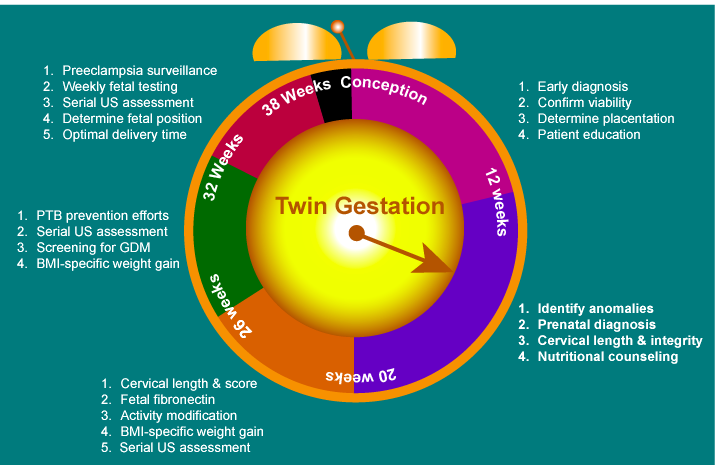 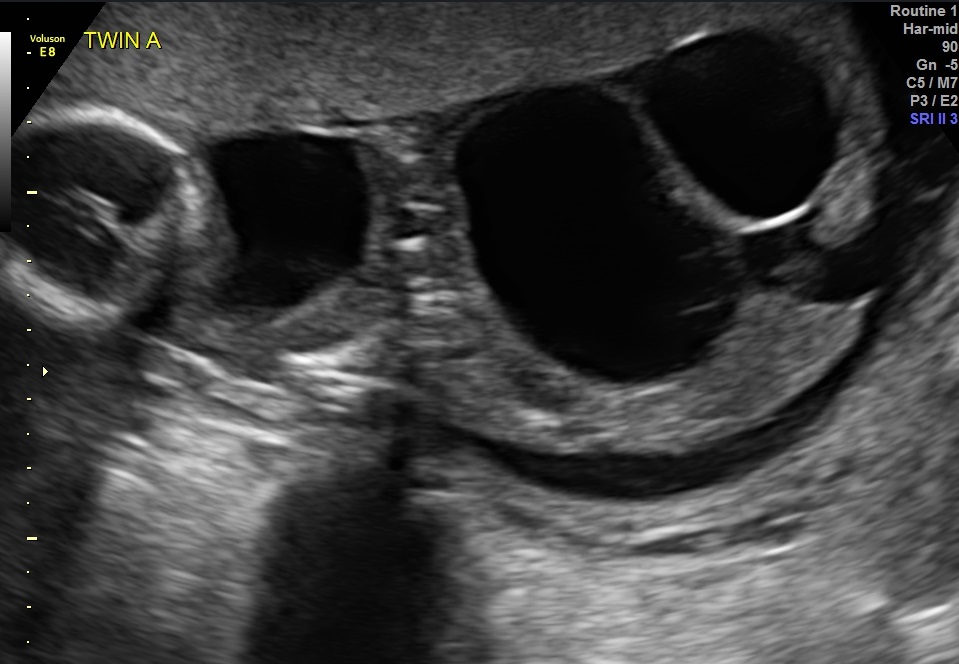 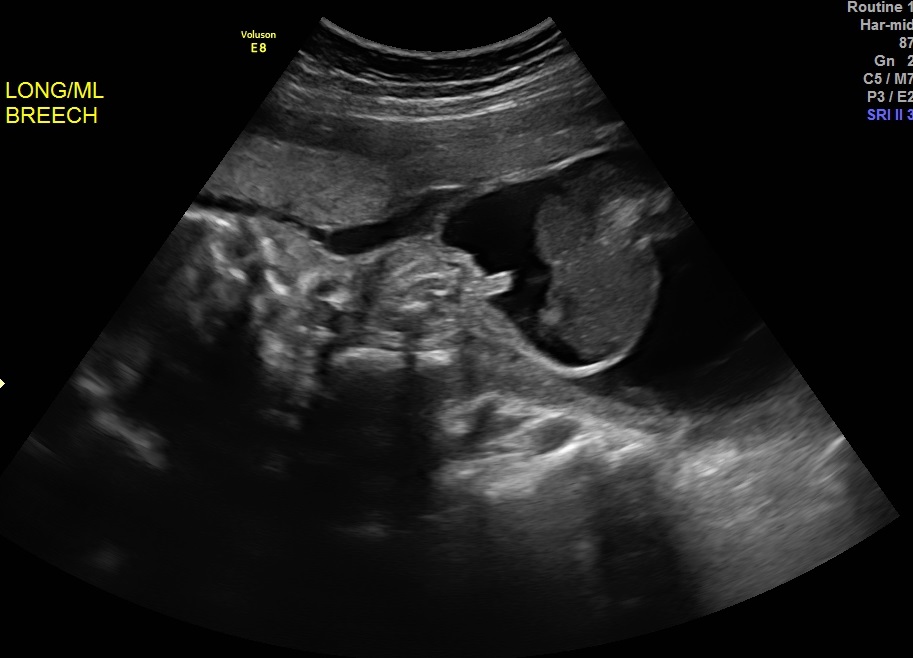 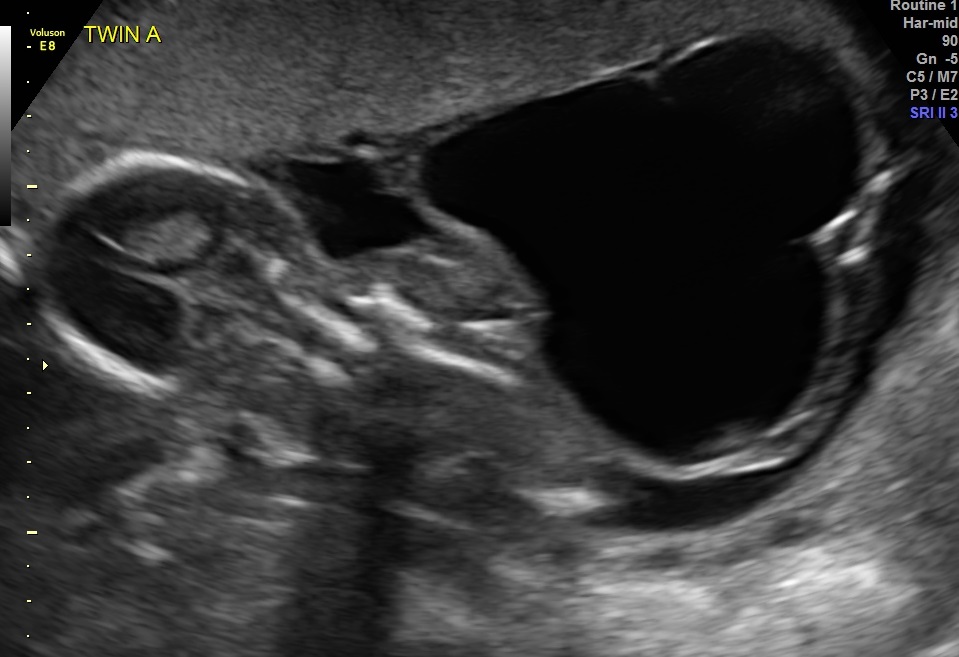 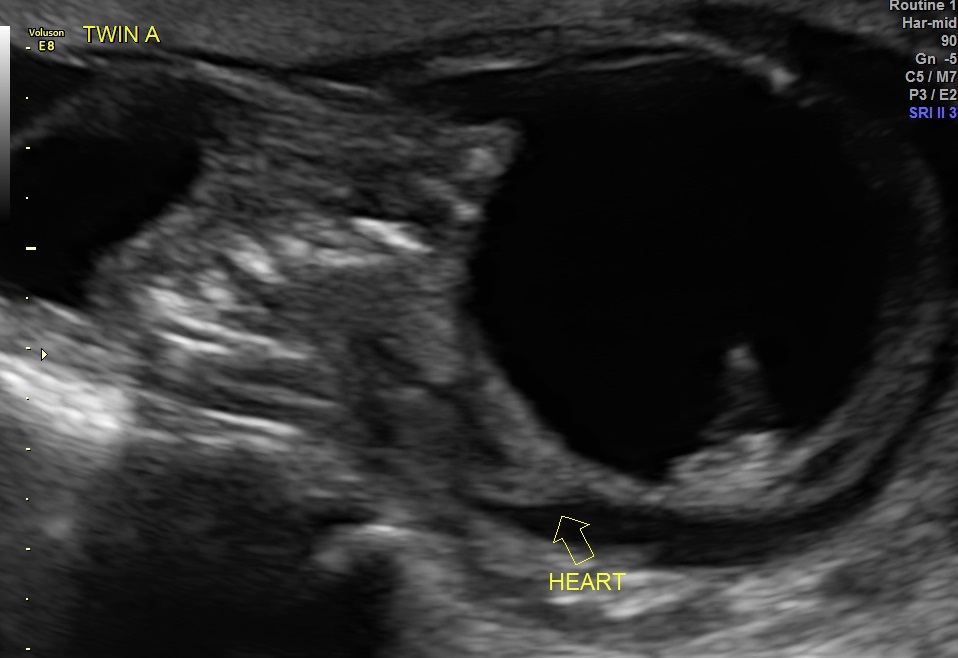 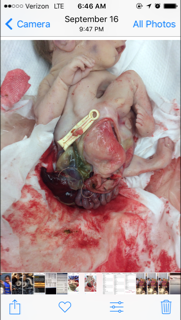 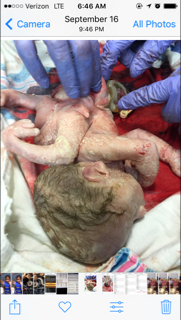 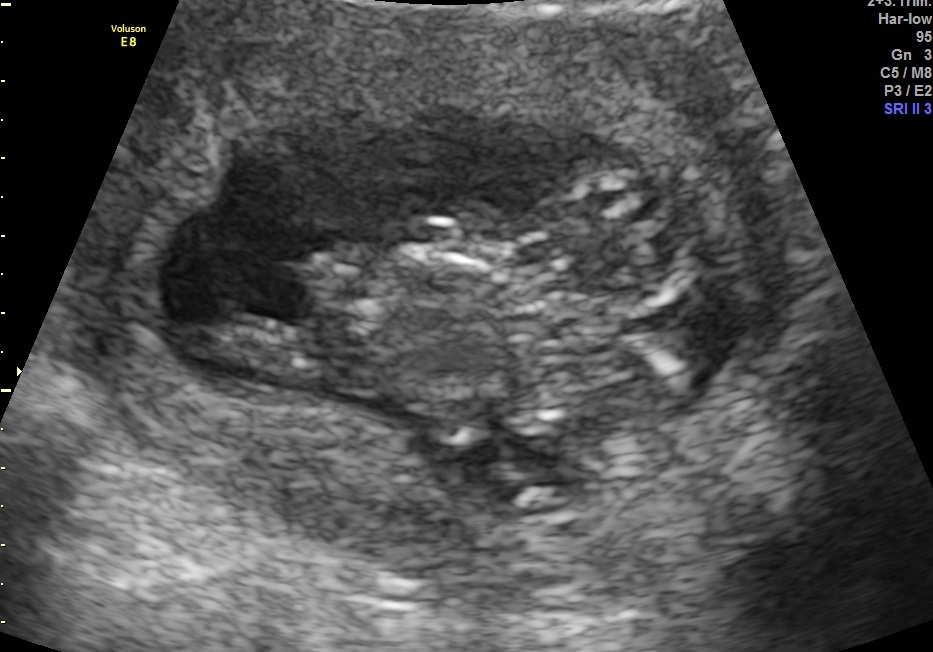 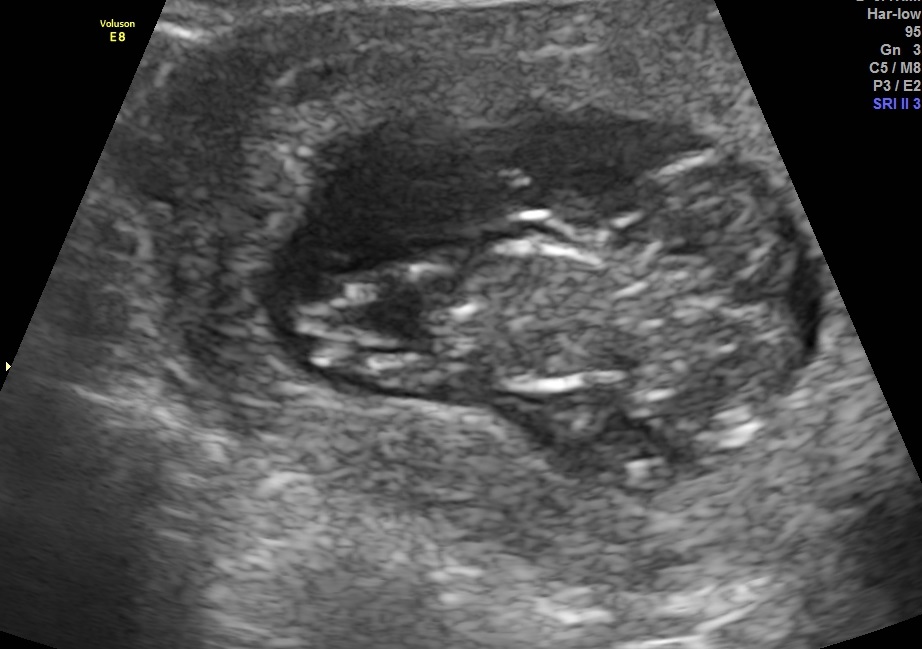 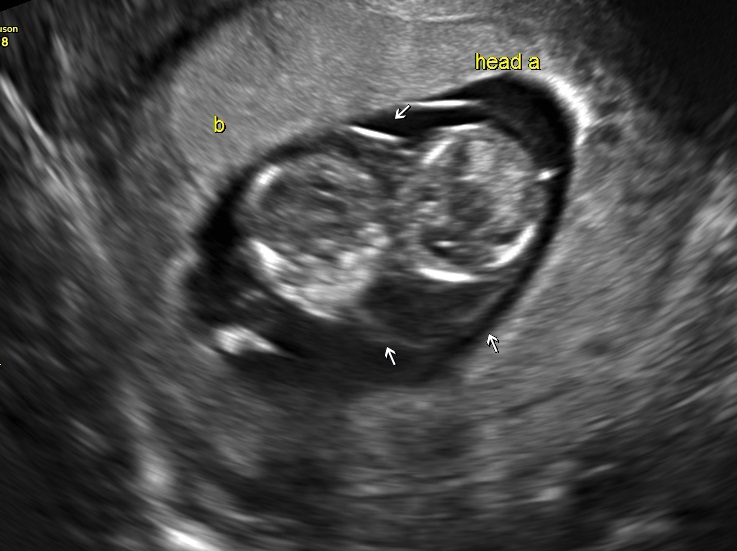 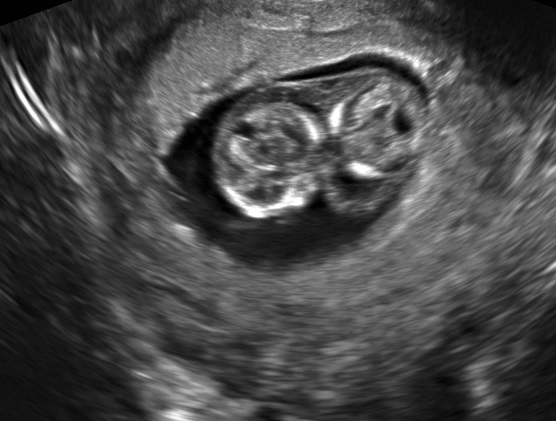 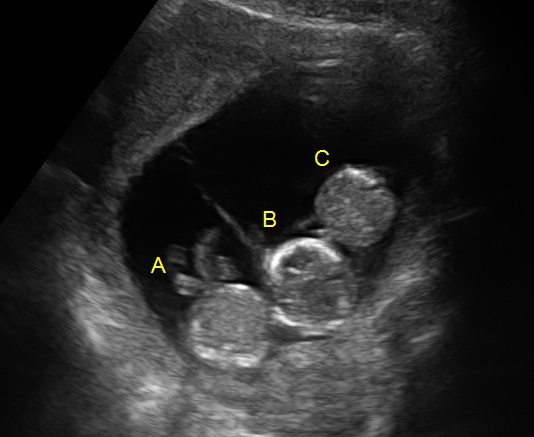 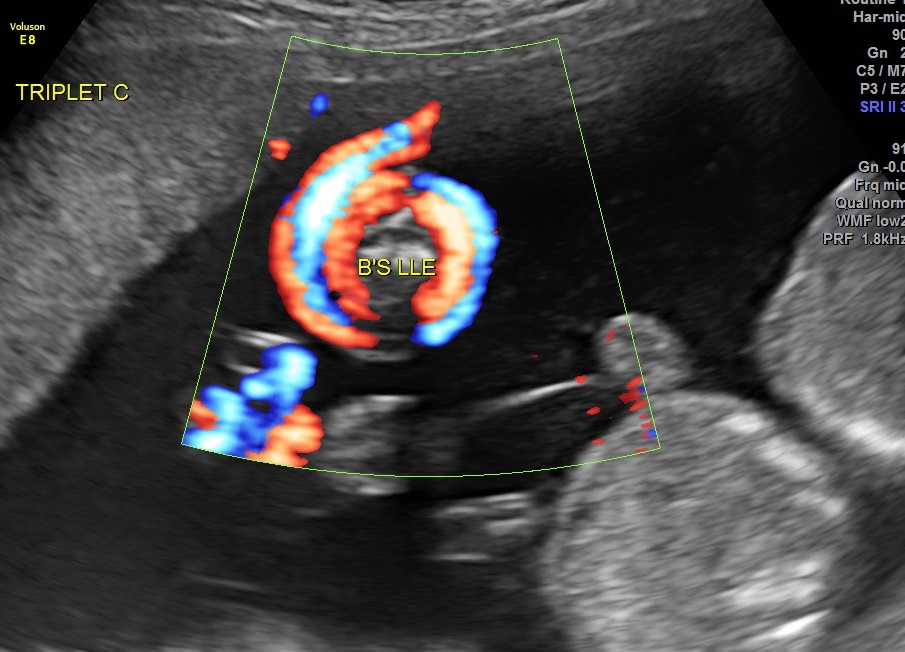 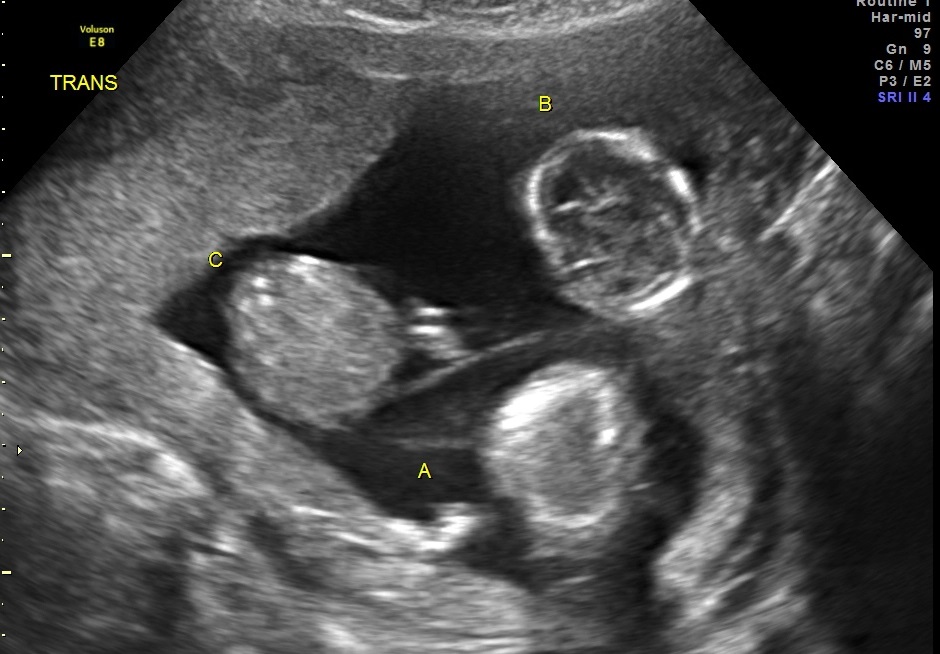 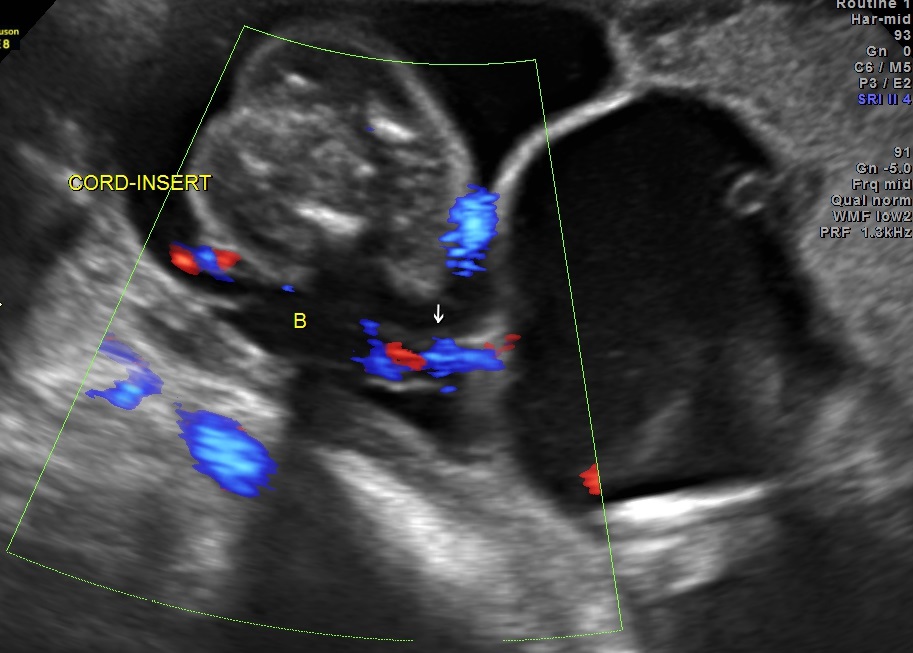 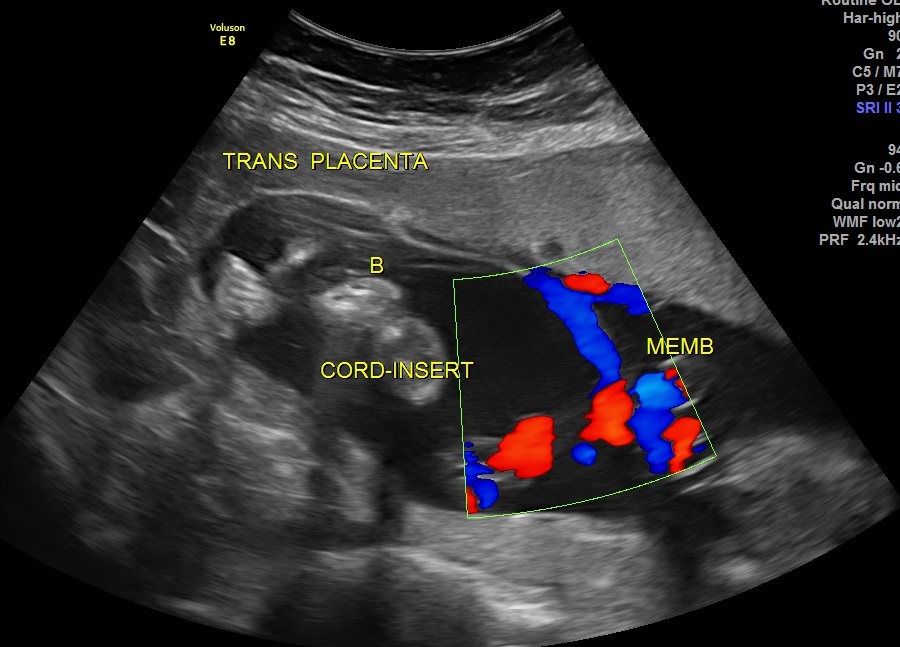 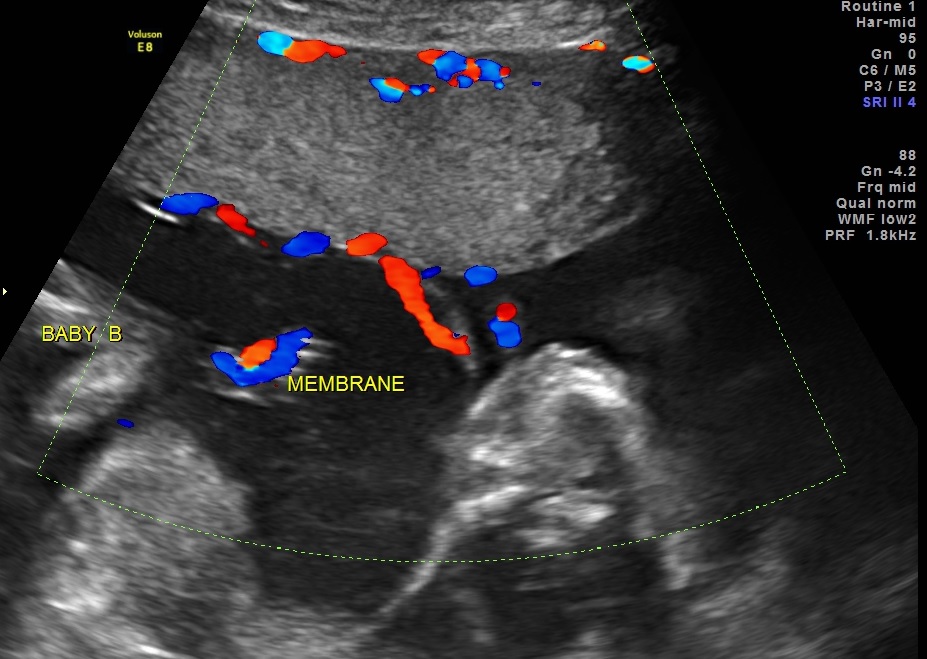 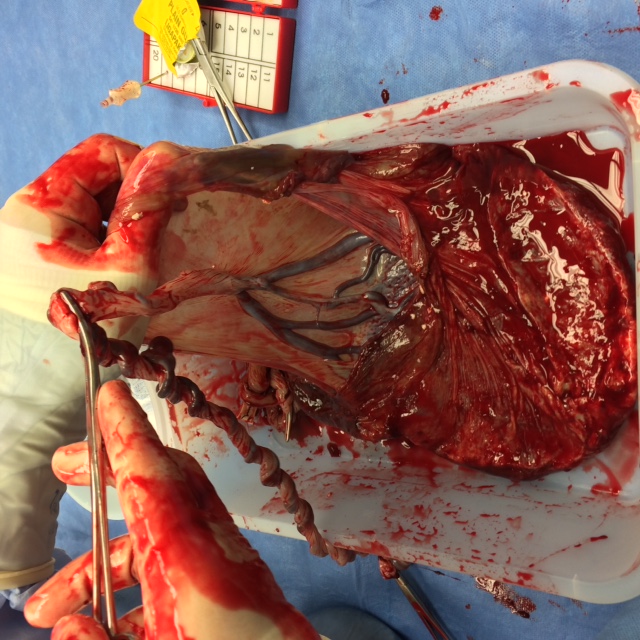